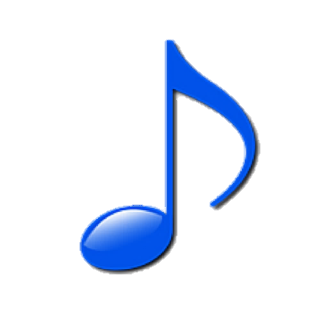 Игра по музыке для учащихся 7-го класса
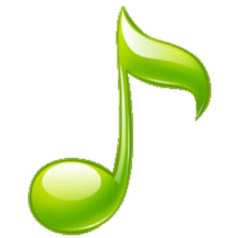 Угадай
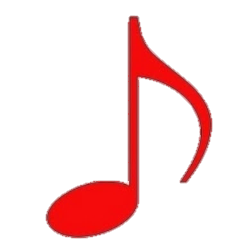 мелодию
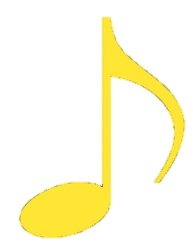 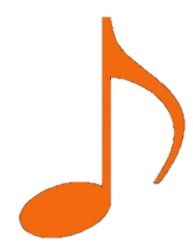 Учитель музыки
МАОУ «Лицей № 11» г. Ростова-на-Дону 
Палецких Елена Викторовна
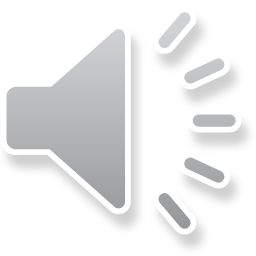 [Speaker Notes: Переход к 1 раунду игры происходит автоматически по окончании звучания музыкальной заставки (через 16 секунд) или производится по желанию учителя щелчком мыши на поле слайда.]
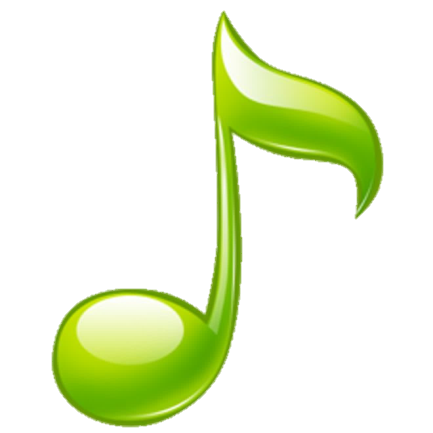 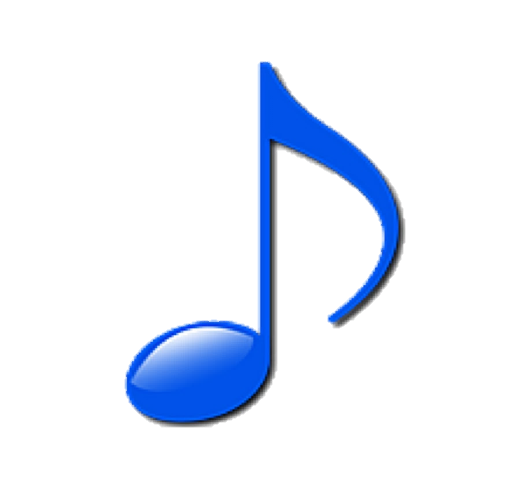 1 раунд
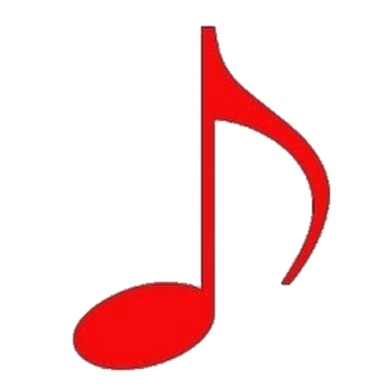 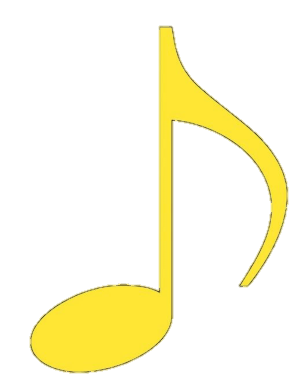 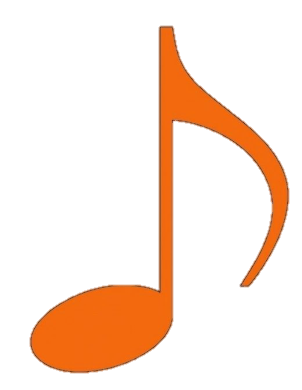 [Speaker Notes: Учитель объясняет участникам правила игры в 1 раунде. 
Кнопка «Выход» позволяет закончить игру. Кнопка «Далее» даёт возможность перейти к следующему слайду.]
«Картинки с выставки»
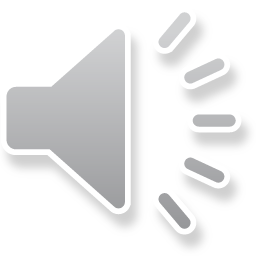 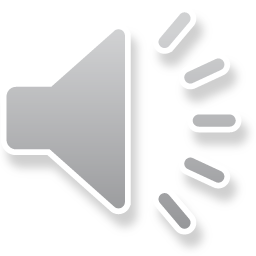 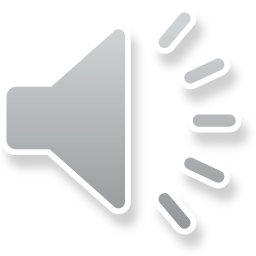 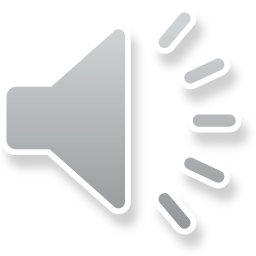 В.А. Моцарт
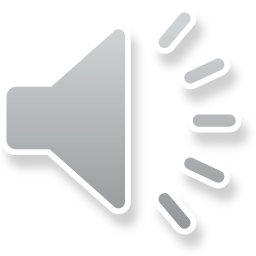 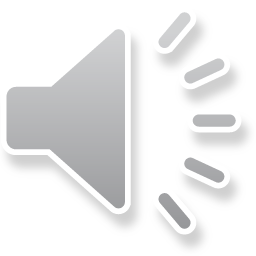 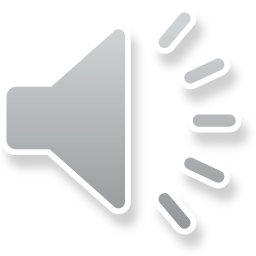 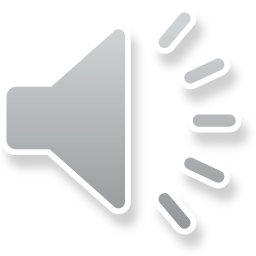 1
3
2
4
1
3
2
3
1
4
1
3
2
2
4
4
Природа в музыке
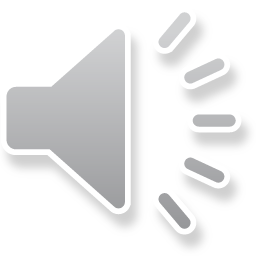 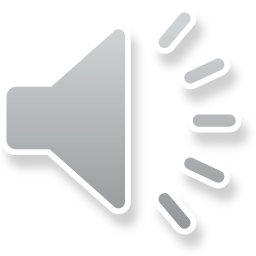 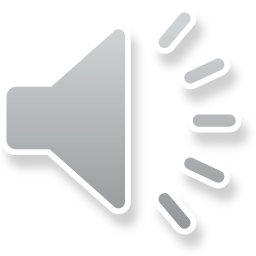 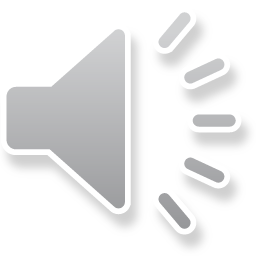 «Щелкунчик»
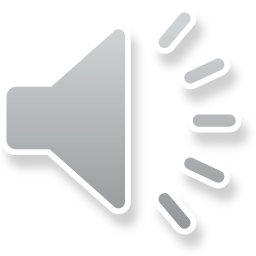 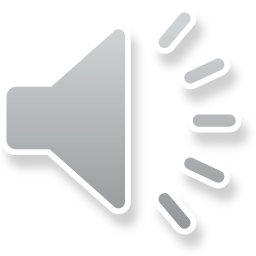 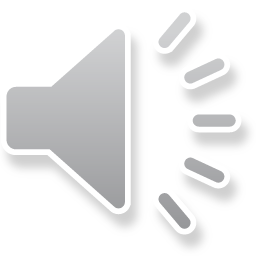 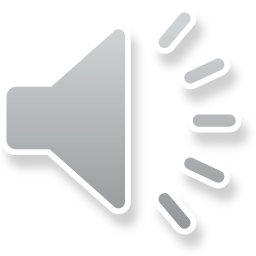 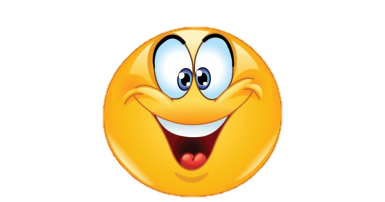 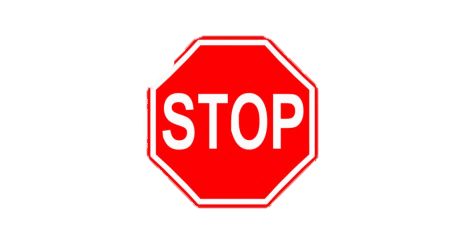 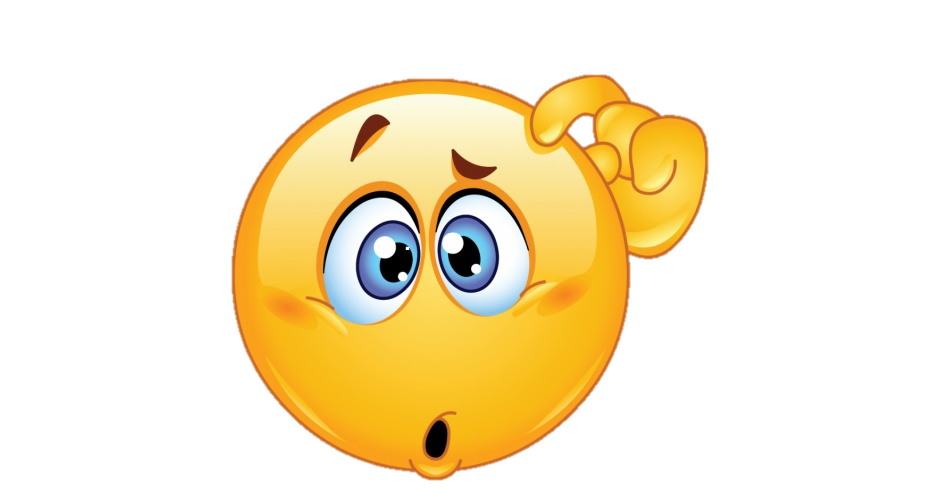 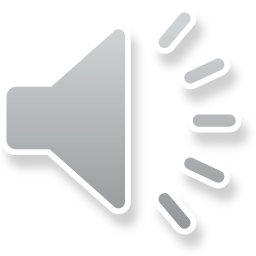 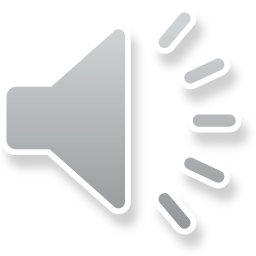 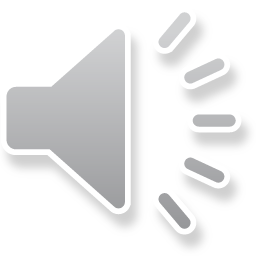 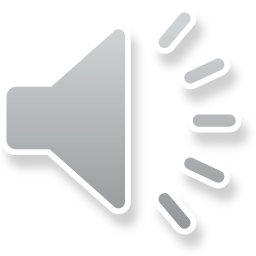 [Speaker Notes: На кнопки с номинациями установлены гиперссылки на слайды с поясняющими иллюстрациями. Произведения начинают звучать при нажатии на ноты в любом порядке. Каждый музыкальный фрагмент звучит не более 20-30 секунд. В случае досрочного ответа необходимо остановить звучание нажатием на кнопку «STOP». При желании учитель может включить звуковые сигналы верного или неверного ответов щелчком мыши на смайлики.]
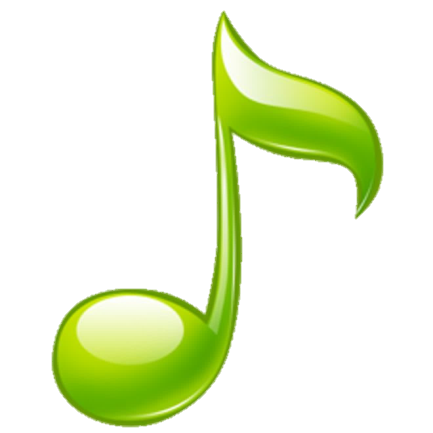 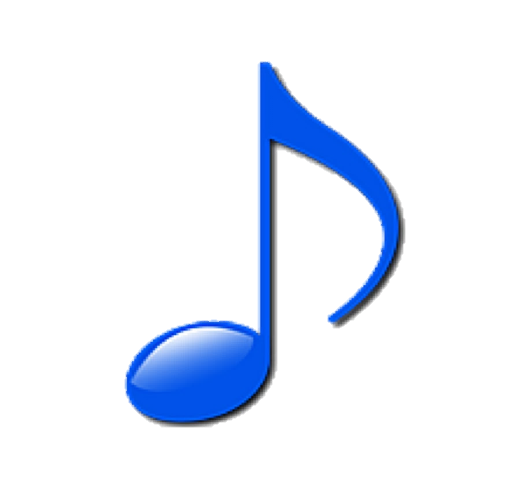 2 раунд
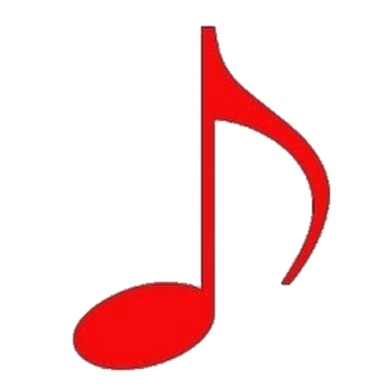 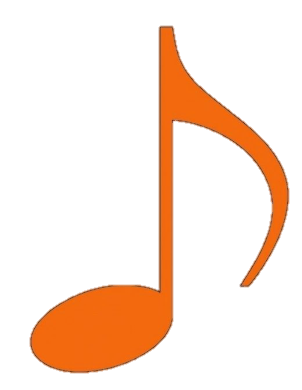 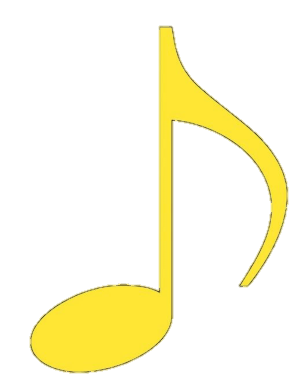 [Speaker Notes: Учитель объясняет участникам правила игры во 2 раунде.]
Инструментальная музыка
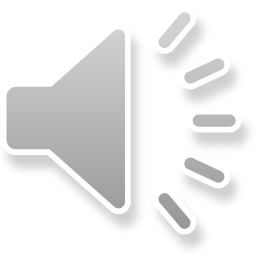 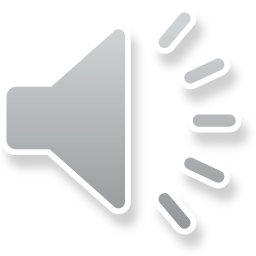 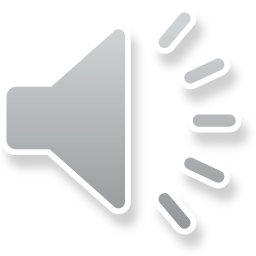 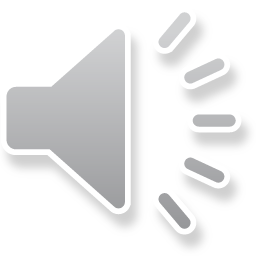 М.И. Глинка
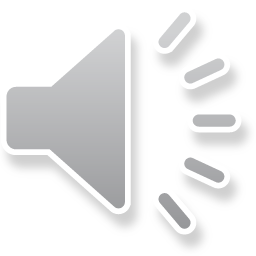 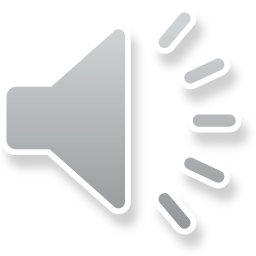 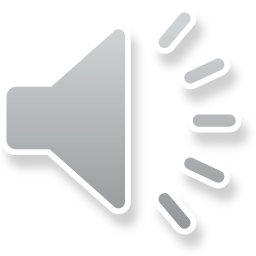 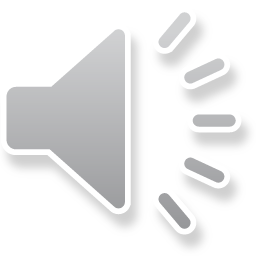 1
3
2
4
1
3
2
1
3
4
1
3
2
2
4
4
Вокальная музыка
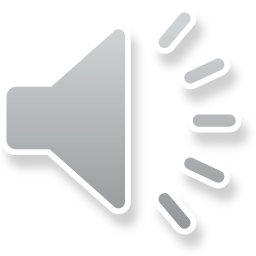 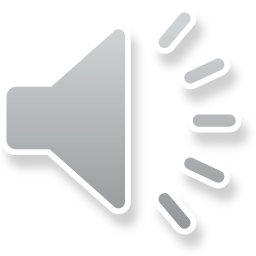 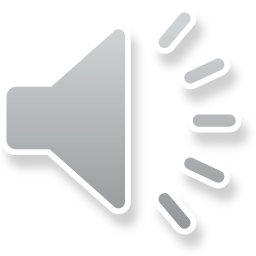 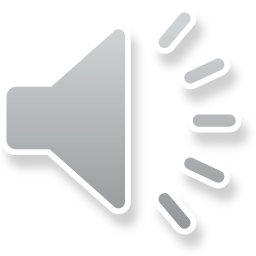 Классика сегодня
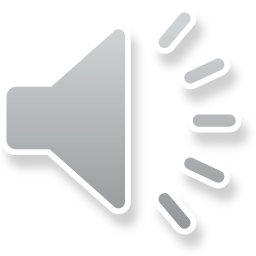 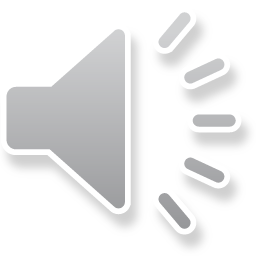 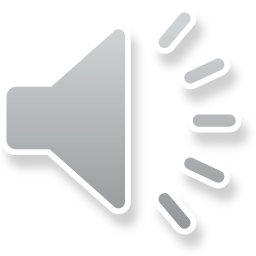 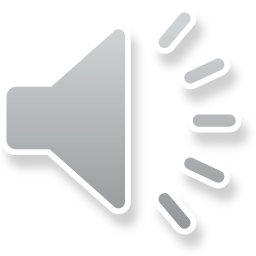 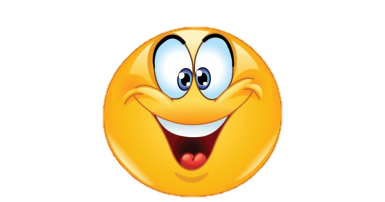 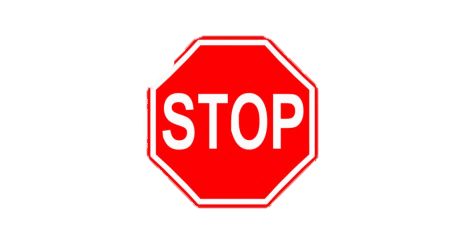 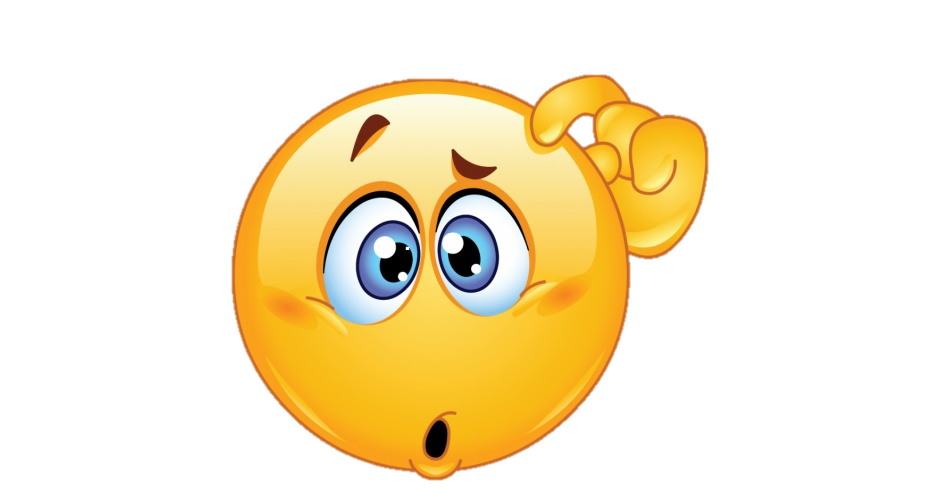 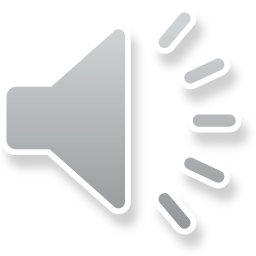 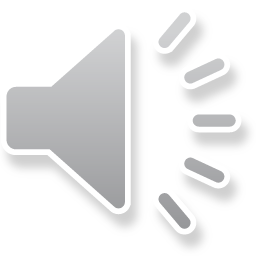 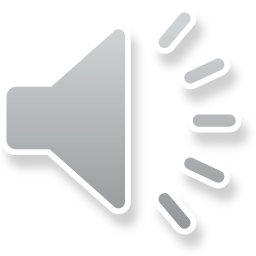 [Speaker Notes: Порядок действий описан под слайдом № 3.]
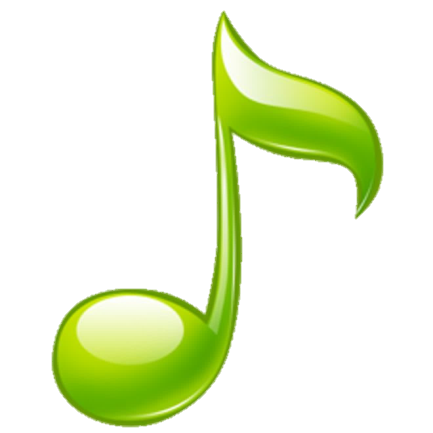 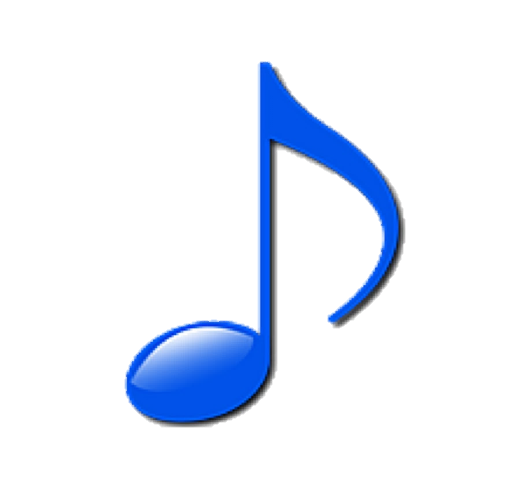 3 раунд
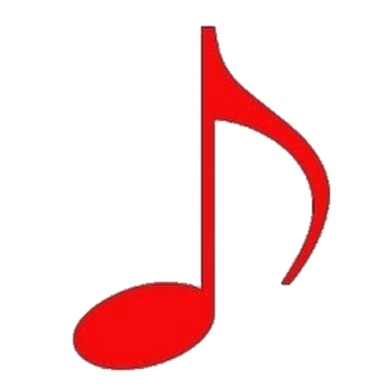 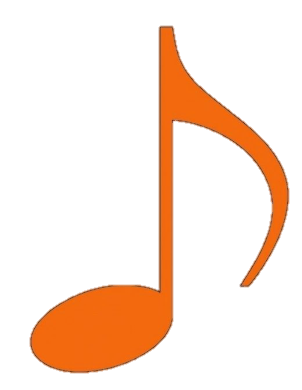 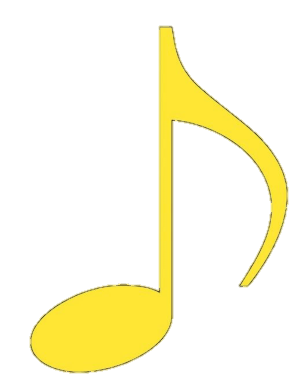 [Speaker Notes: Учитель объясняет участникам правила игры в 3 раунде.]
Произведение для фортепиано с оркестром самого известного русского композитора, которое часто исполняется в финальном туре Международного конкурса его имени
6
5
7
3
4
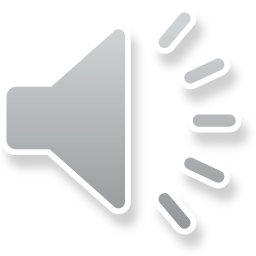 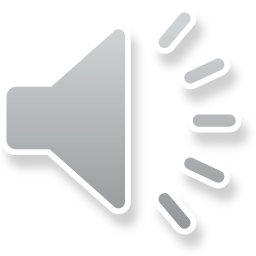 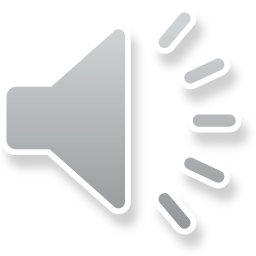 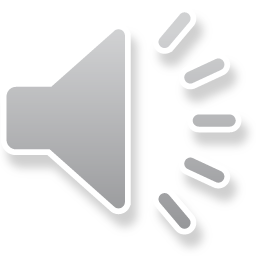 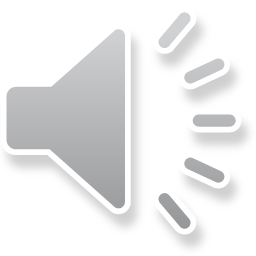 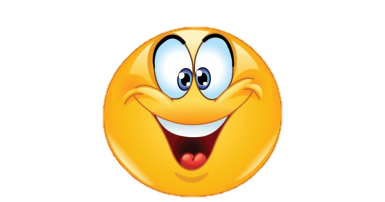 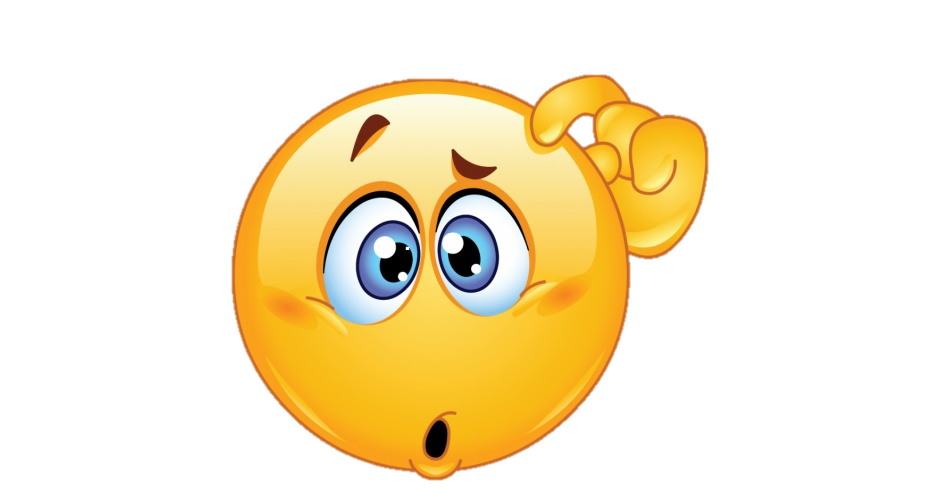 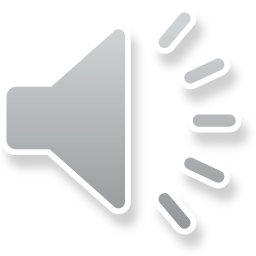 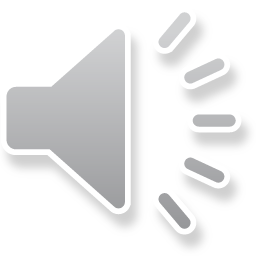 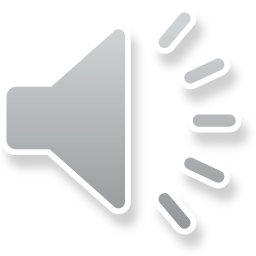 [Speaker Notes: Учитель щелчком мыши на одну из нот по выбору игрока («Я угадаю мелодию с … нот») запускает соответствующий количеству нот музыкальный файл. Иллюстрации к правильному ответу находятся на следующем слайде.]
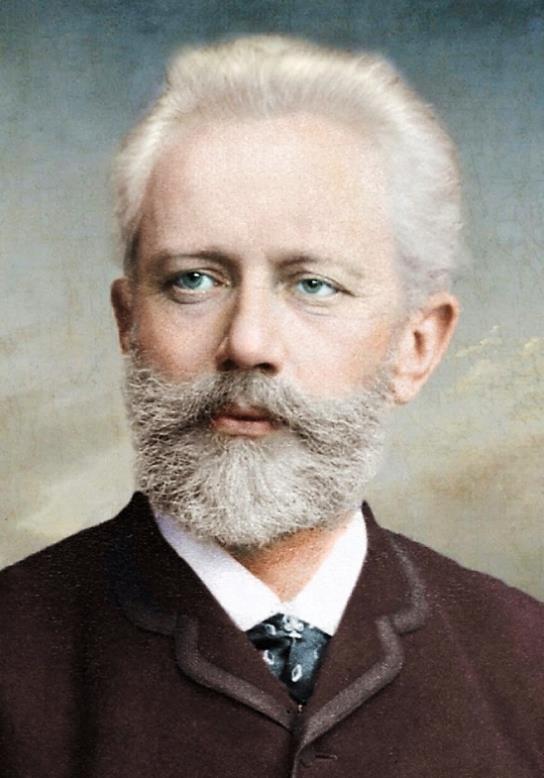 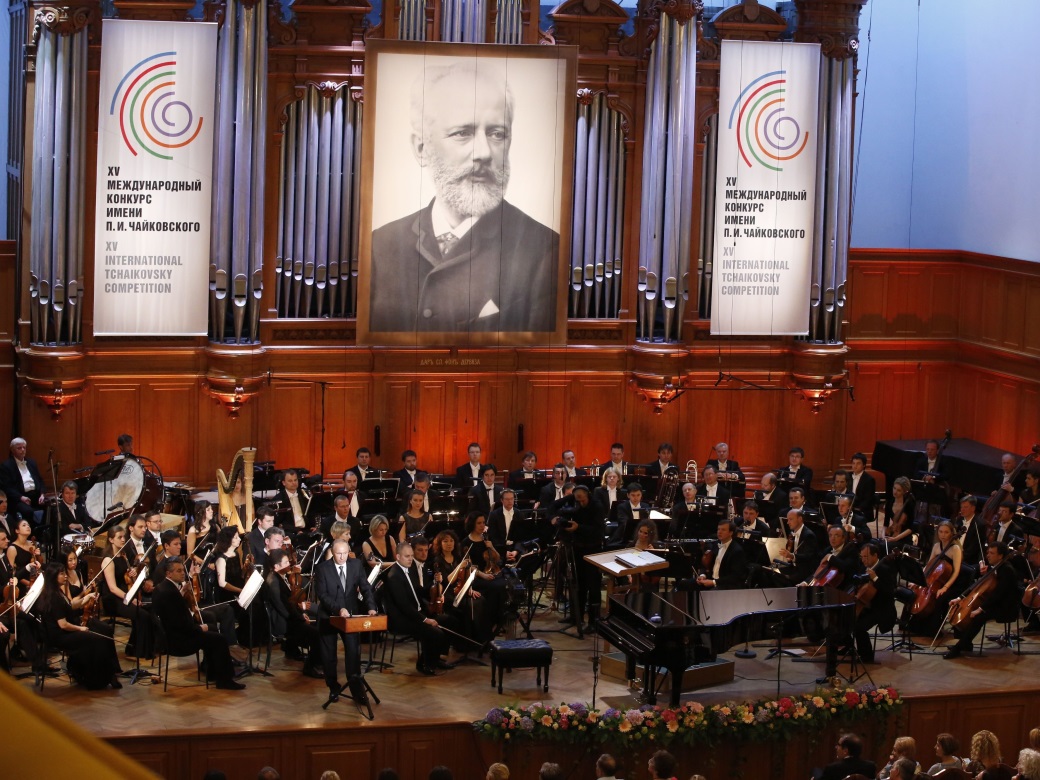 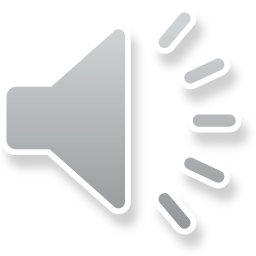 [Speaker Notes: Музыкальное произведение воспроизводится автоматически. Если игрок дал неверный ответ, то учитель сообщает ему правильный ответ.]
В финале этого симфонического произведения немецкого композитора хор исполняет оду Фридриха Шиллера «К радости»
6
5
7
3
4
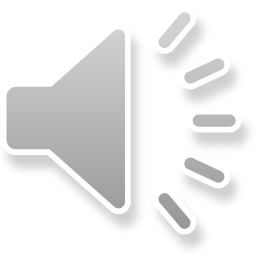 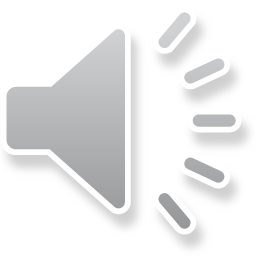 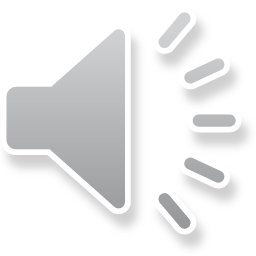 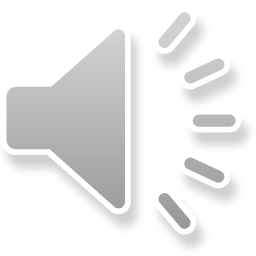 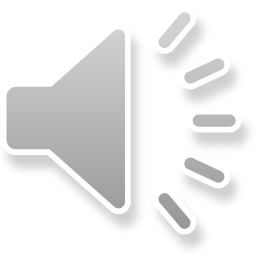 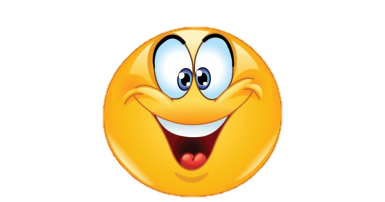 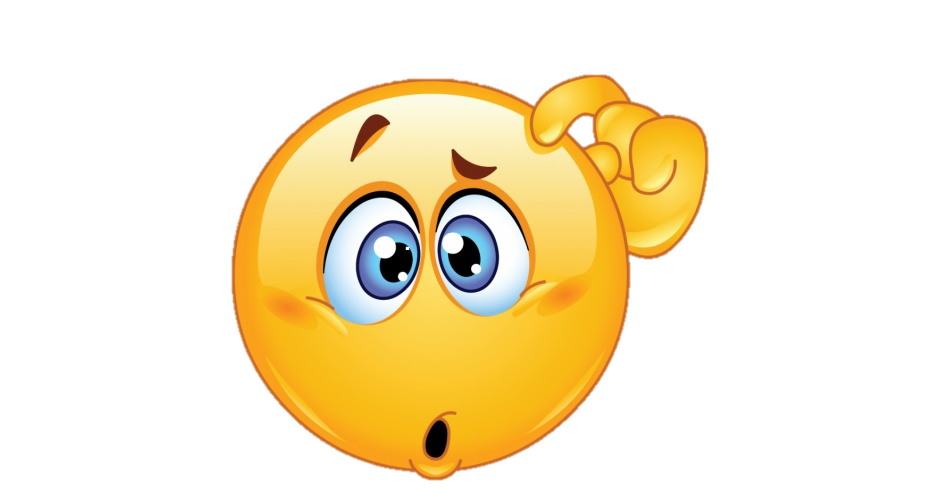 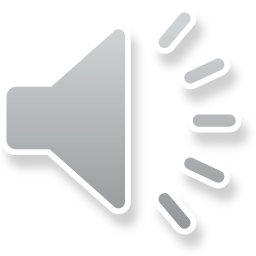 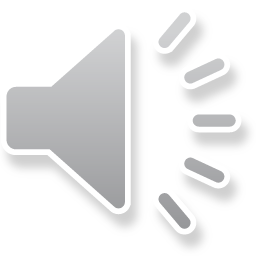 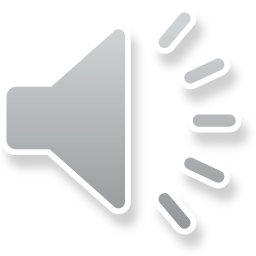 [Speaker Notes: Порядок действий описан под слайдом № 7.]
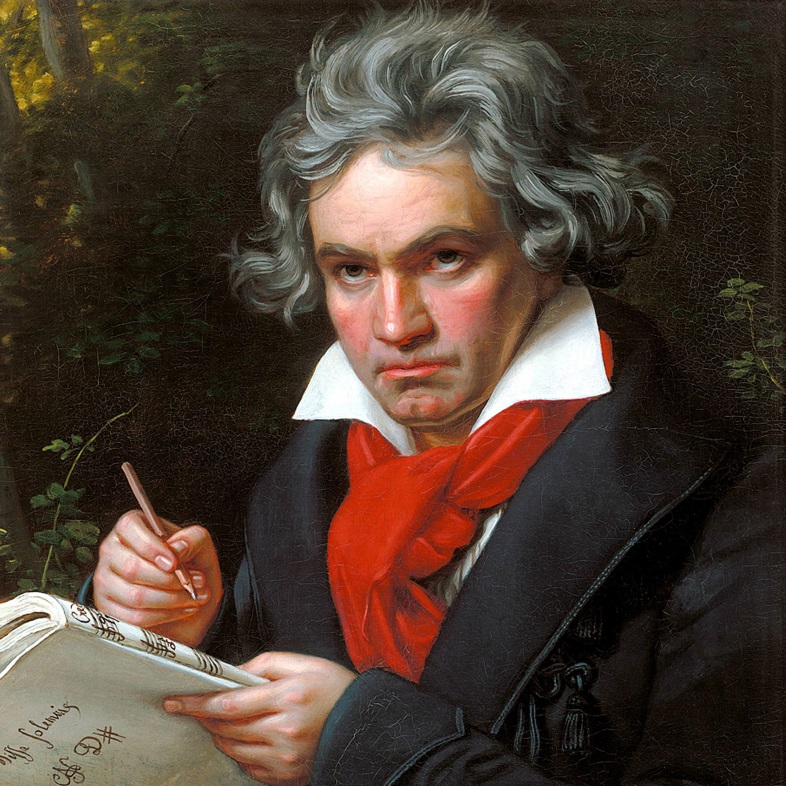 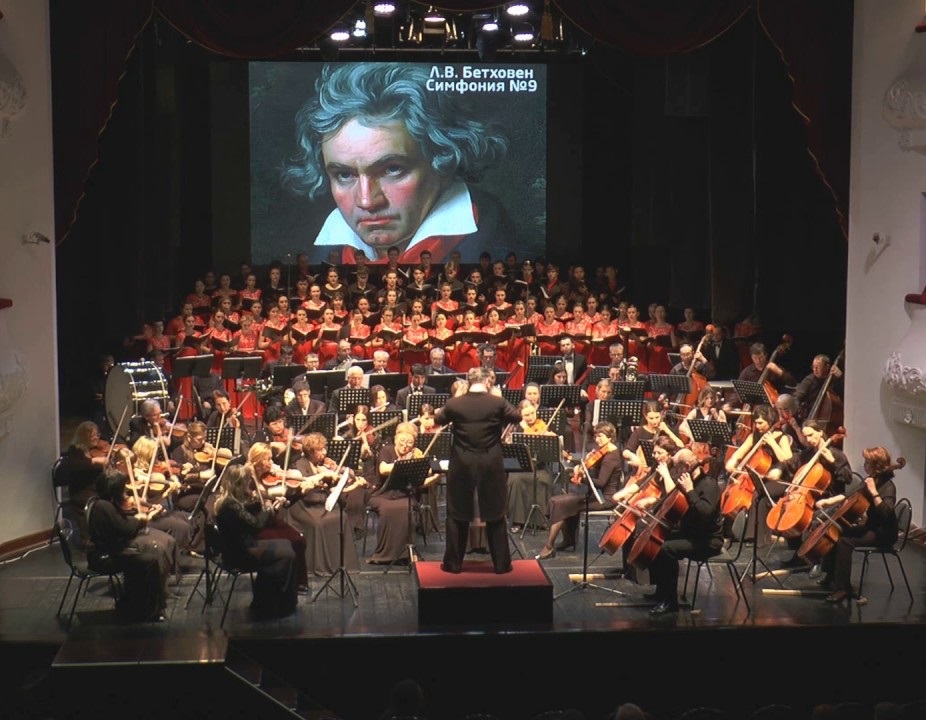 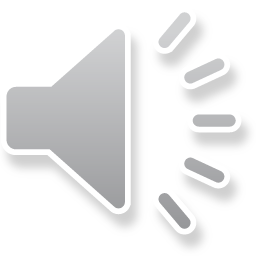 [Speaker Notes: Музыкальное произведение воспроизводится автоматически. Если игрок дал неверный ответ, то учитель сообщает ему правильный ответ.]
Симфоническое произведение русского композитора, выпускника Морского кадетского корпуса, созданное под впечатлением от арабских сказок
6
5
7
3
4
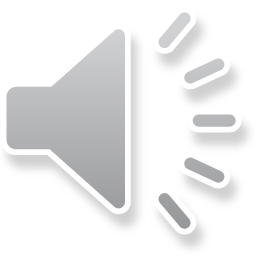 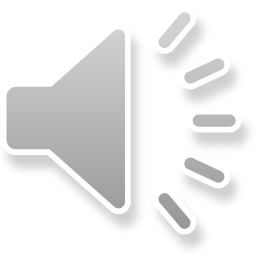 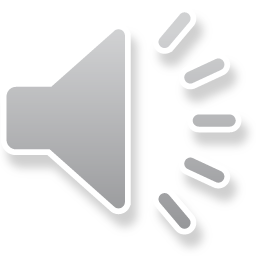 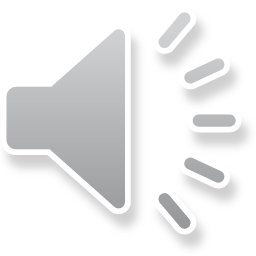 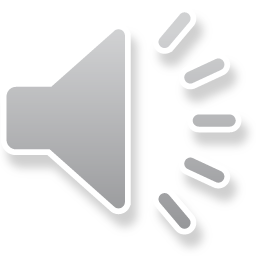 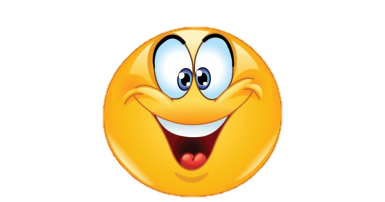 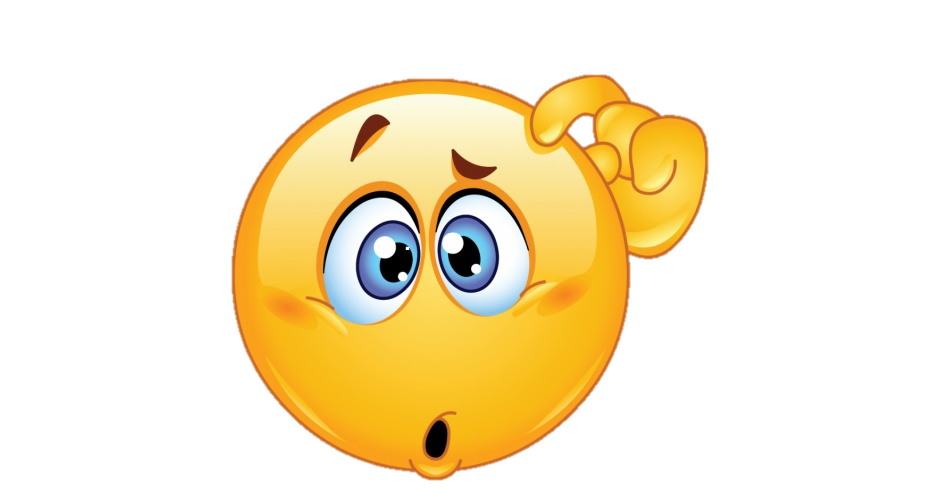 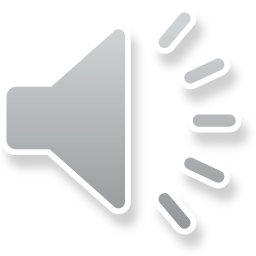 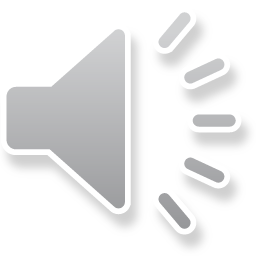 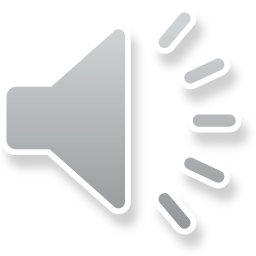 [Speaker Notes: Порядок действий описан под слайдом № 7.]
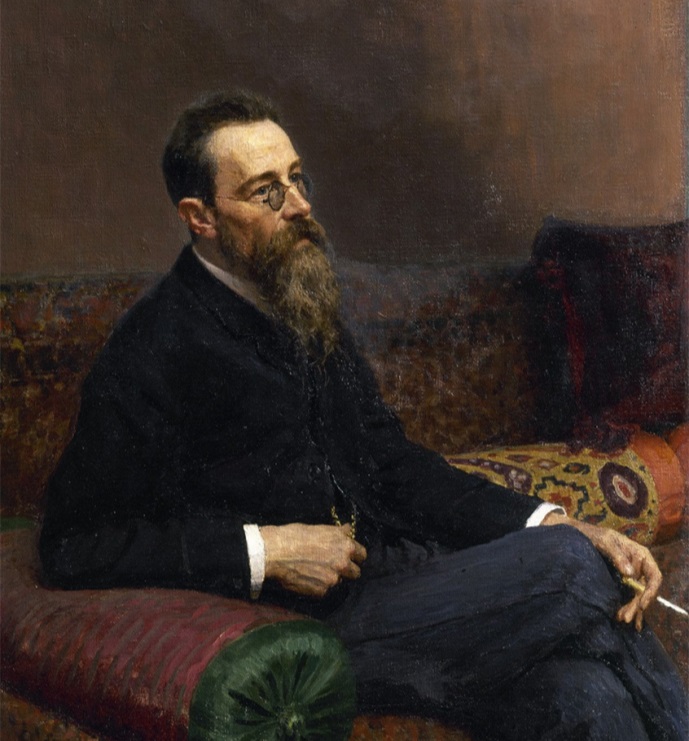 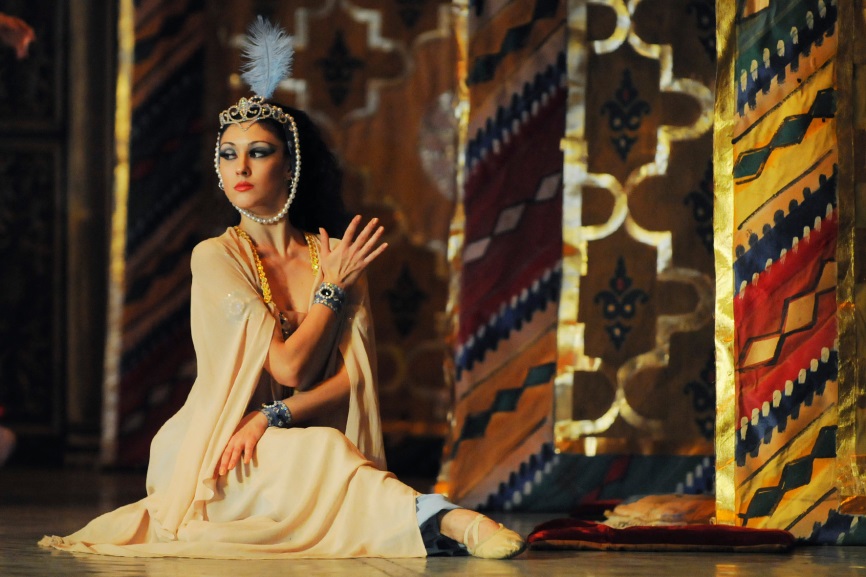 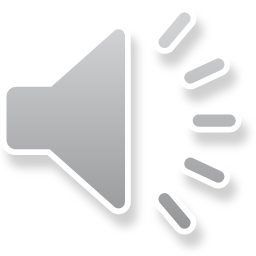 [Speaker Notes: Музыкальное произведение воспроизводится автоматически. Если игрок дал неверный ответ, то учитель сообщает ему правильный ответ.]
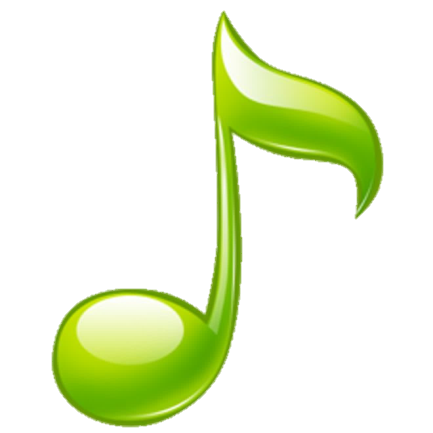 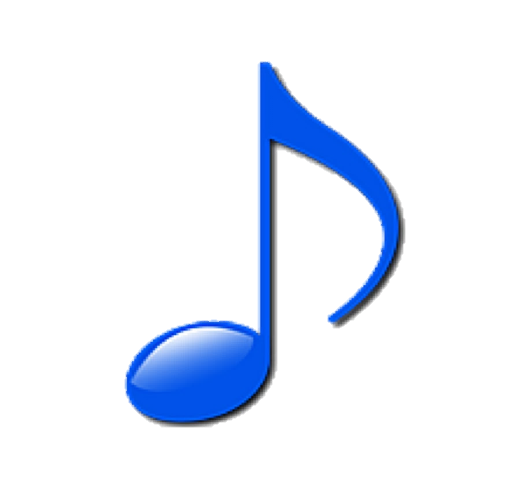 Суперигра
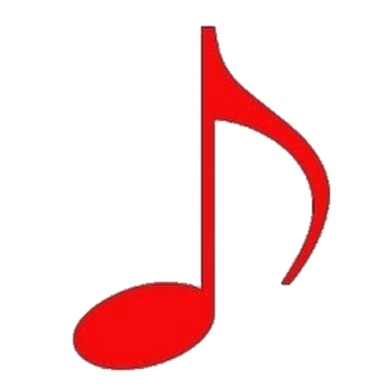 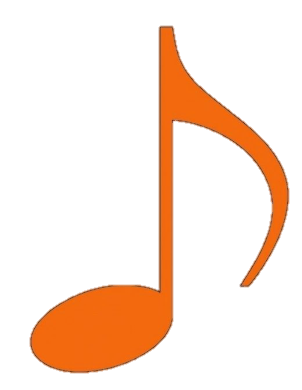 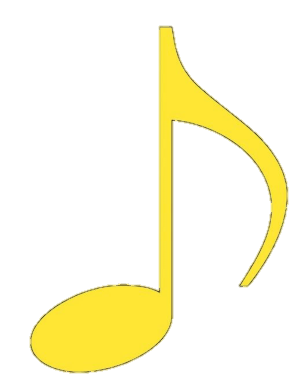 [Speaker Notes: Учитель объясняет участнику правила проведения суперигры.]
6
5
7
1
3
2
4
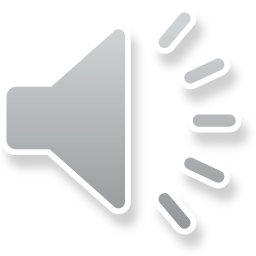 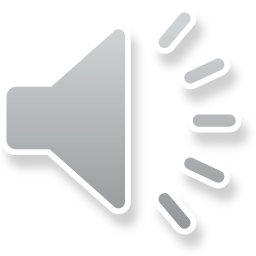 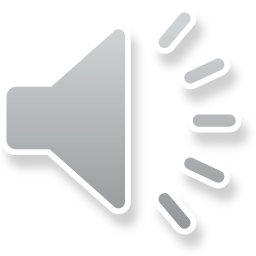 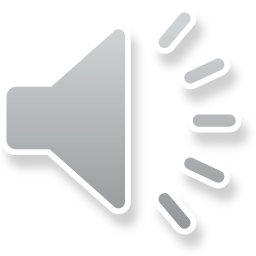 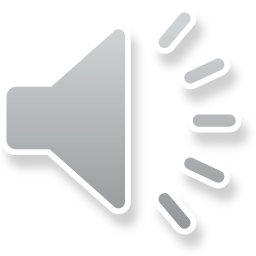 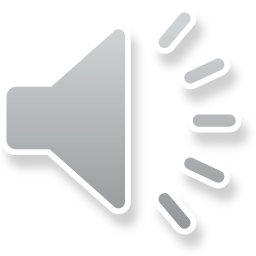 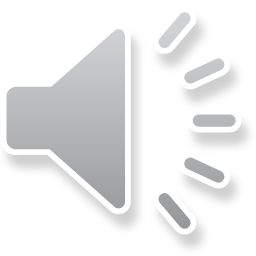 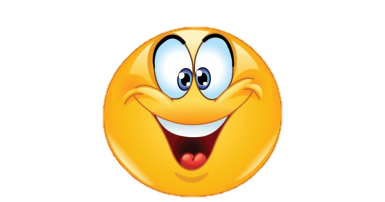 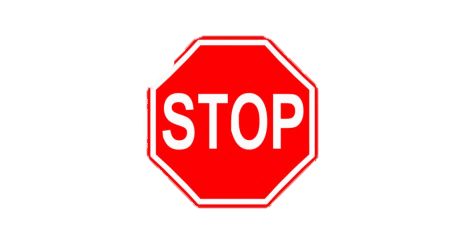 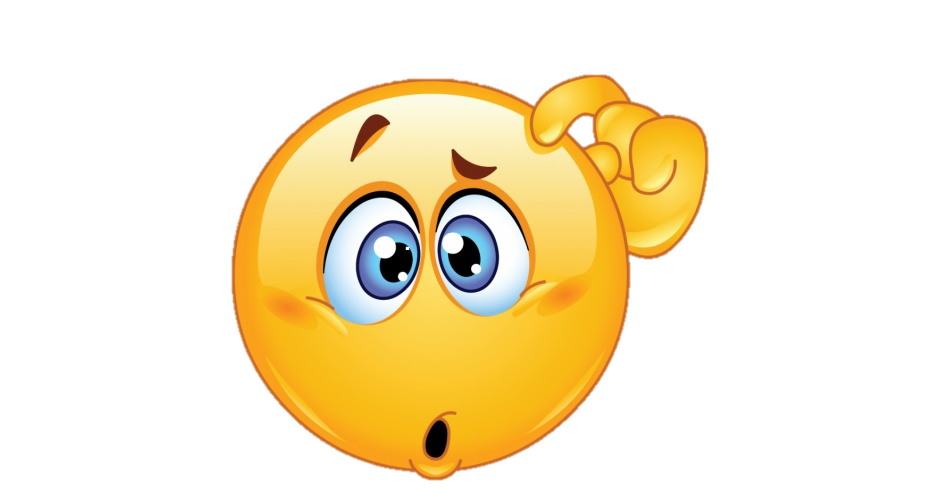 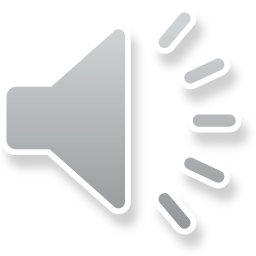 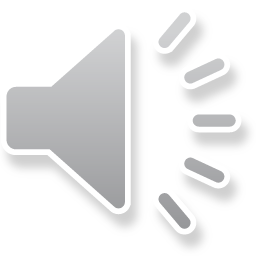 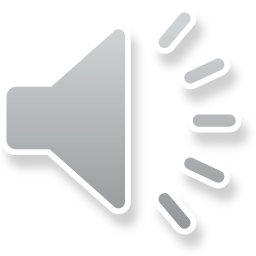 [Speaker Notes: Перед началом звучания первого произведения члены жюри (или учитель) фиксируют время старта суперигры на часах. После включения каждого звукового файла щелчком мыши на ноту необходимо обязательно нажимать на кнопку «STOP», а затем переходить к следующему звуковому файлу. Чтобы вернуться к мелодии, которую игроку не удалось угадать, надо перейти на следующий слайд с помощью кнопки «Далее». Чтобы закончить игру, необходимо щёлкнуть на кнопку «Домой».]
6
5
7
1
3
2
4
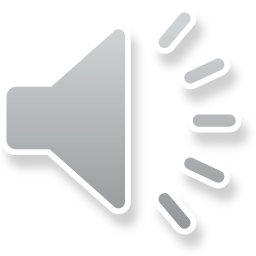 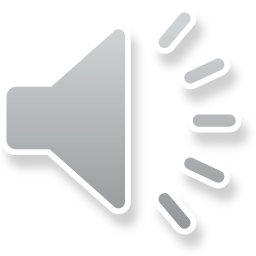 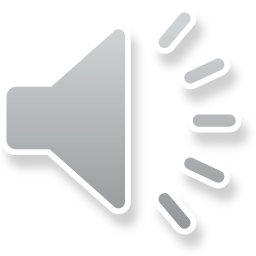 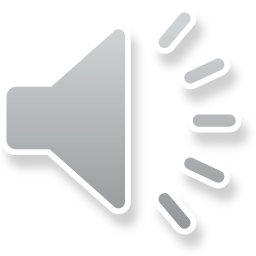 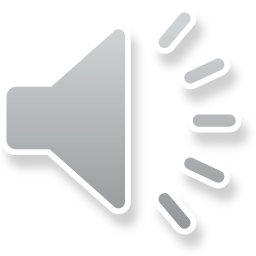 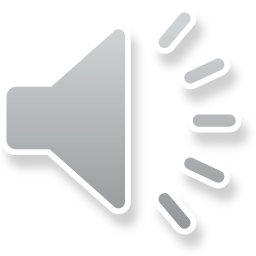 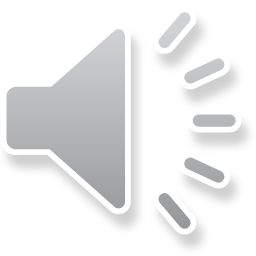 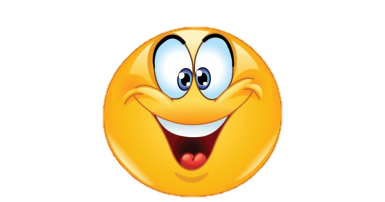 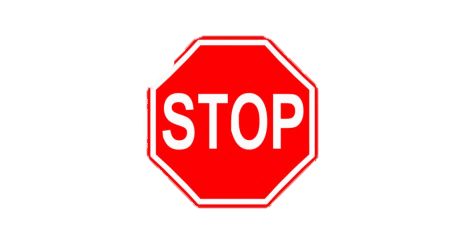 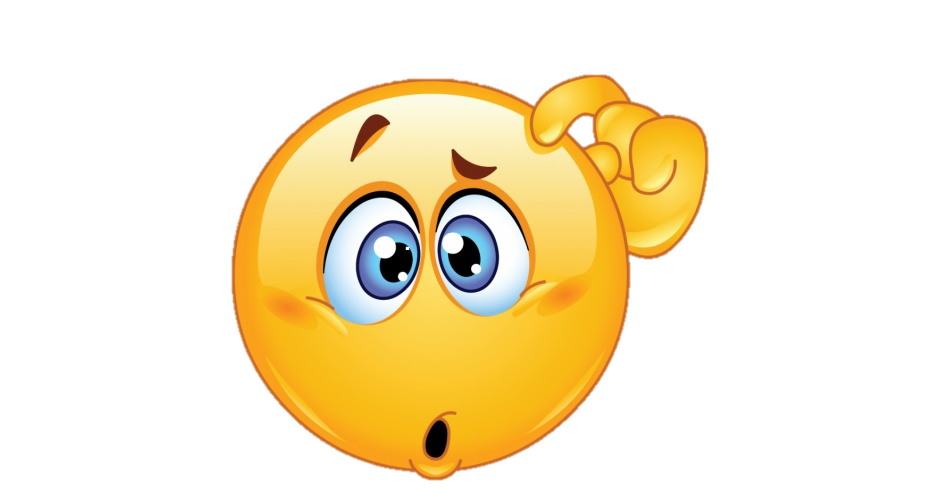 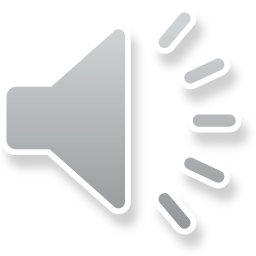 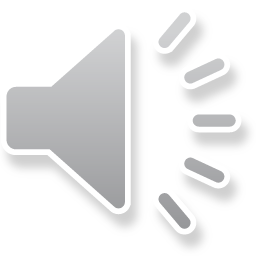 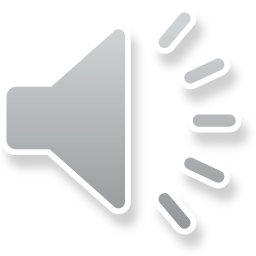 [Speaker Notes: Этот слайд используется в случае необходимости вернуться к ноте с произведением, которое игрок не смог определить в первой попытки. После использования второй попытки игрока угадать мелодию учитель нажимает на кнопку со смайликом, соответствующим итогу игры. Затем учитель переходит на слайд, завершающий игру, с помощью кнопки «Далее».]
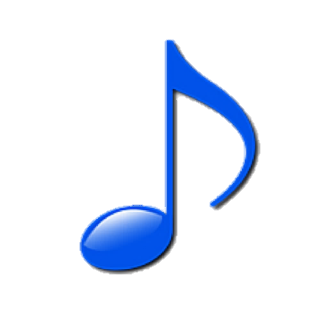 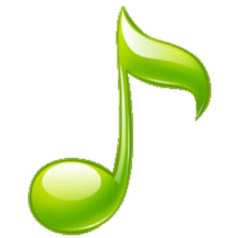 Угадай
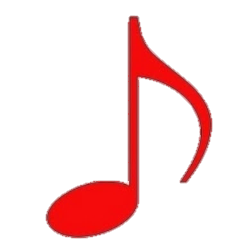 мелодию
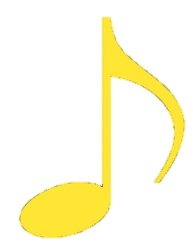 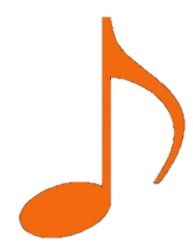 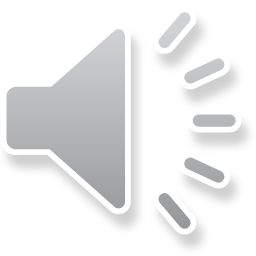 [Speaker Notes: После звучания музыкальной заставки учитель нажимает на кнопку «Выход».]
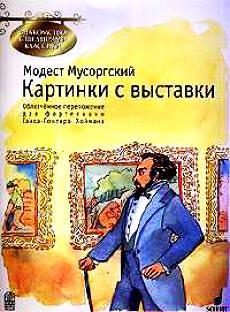 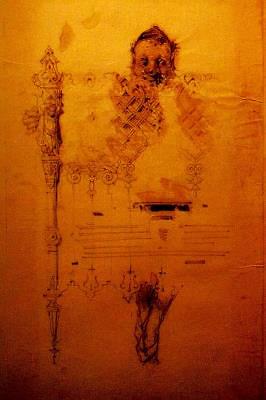 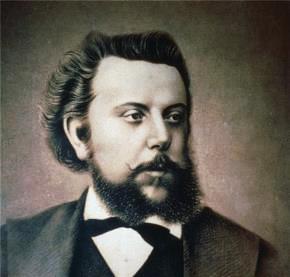 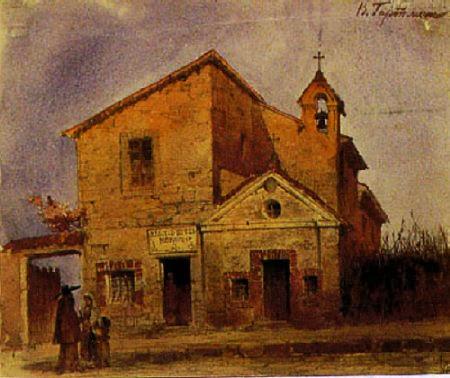 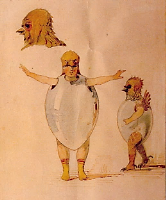 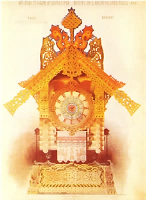 [Speaker Notes: Кнопка «Возврат» обеспечивает переход на слайд первого раунда.]
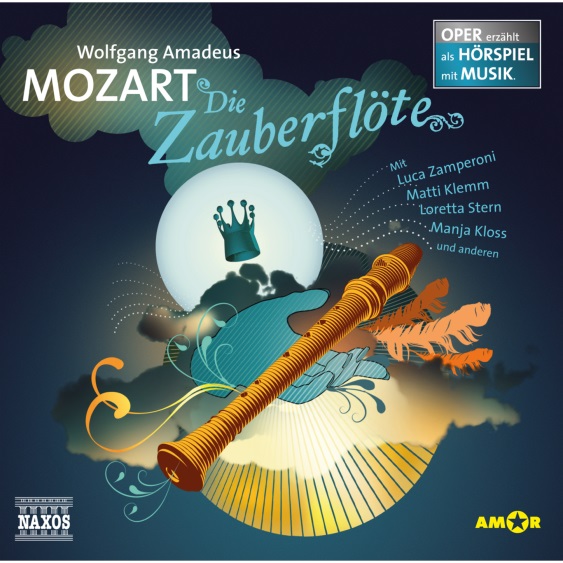 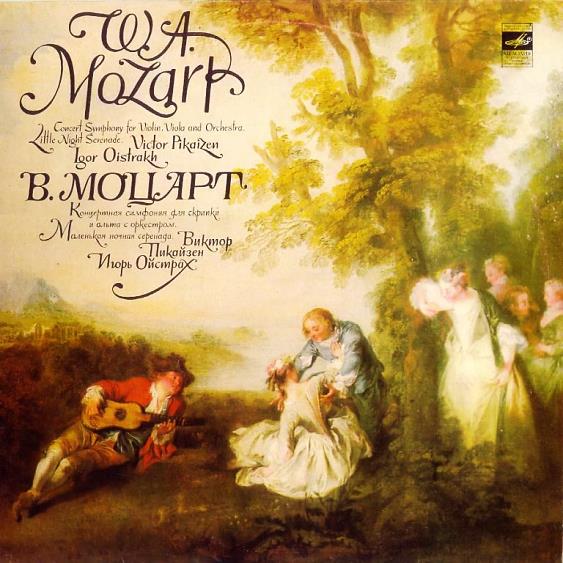 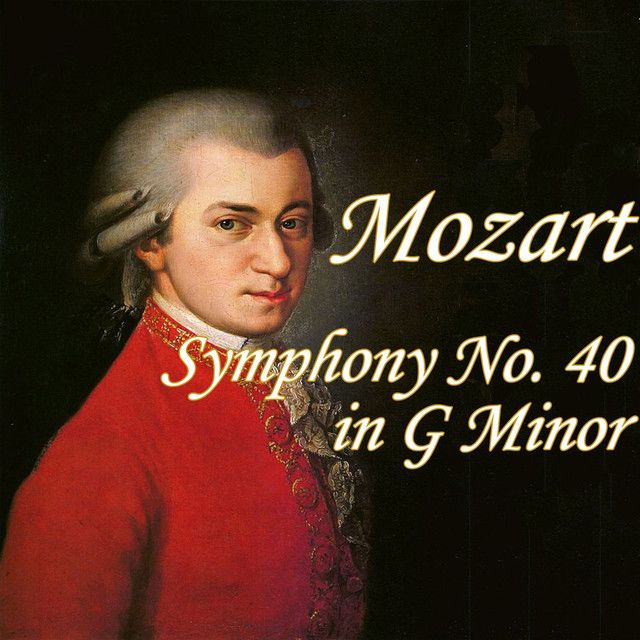 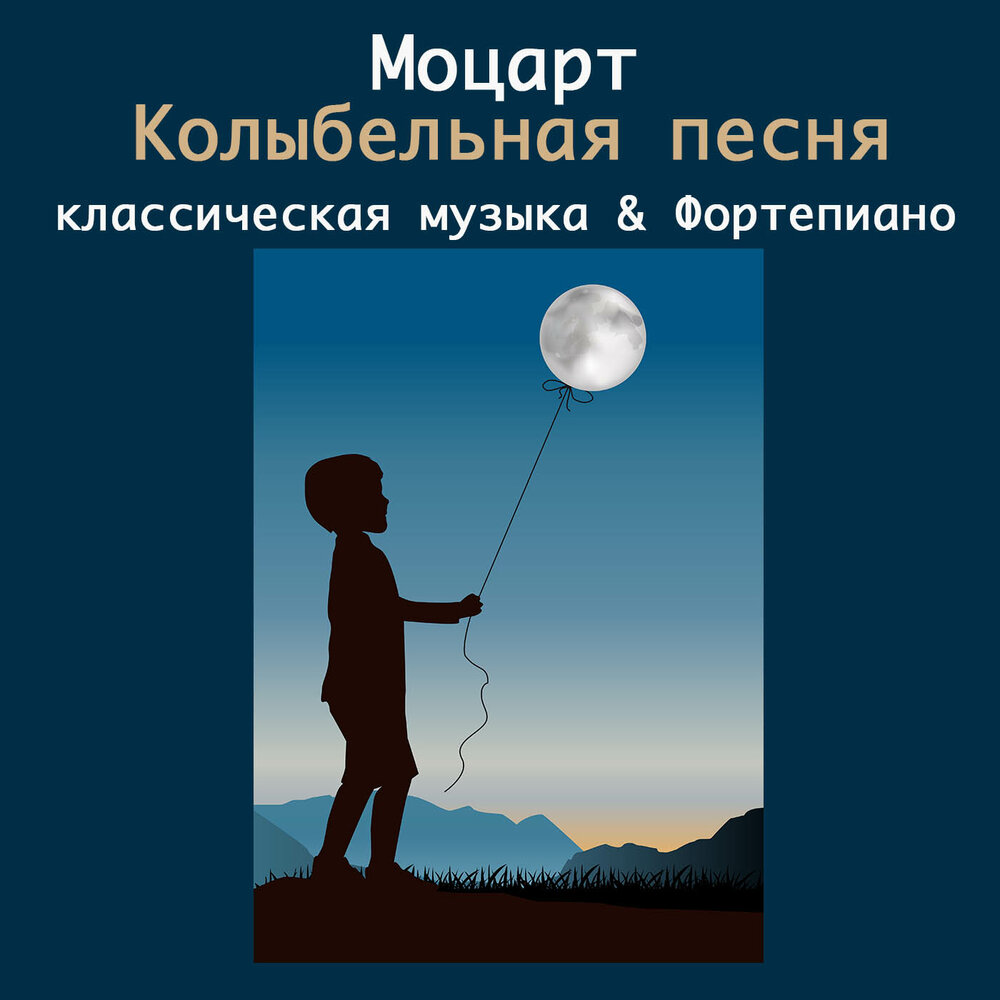 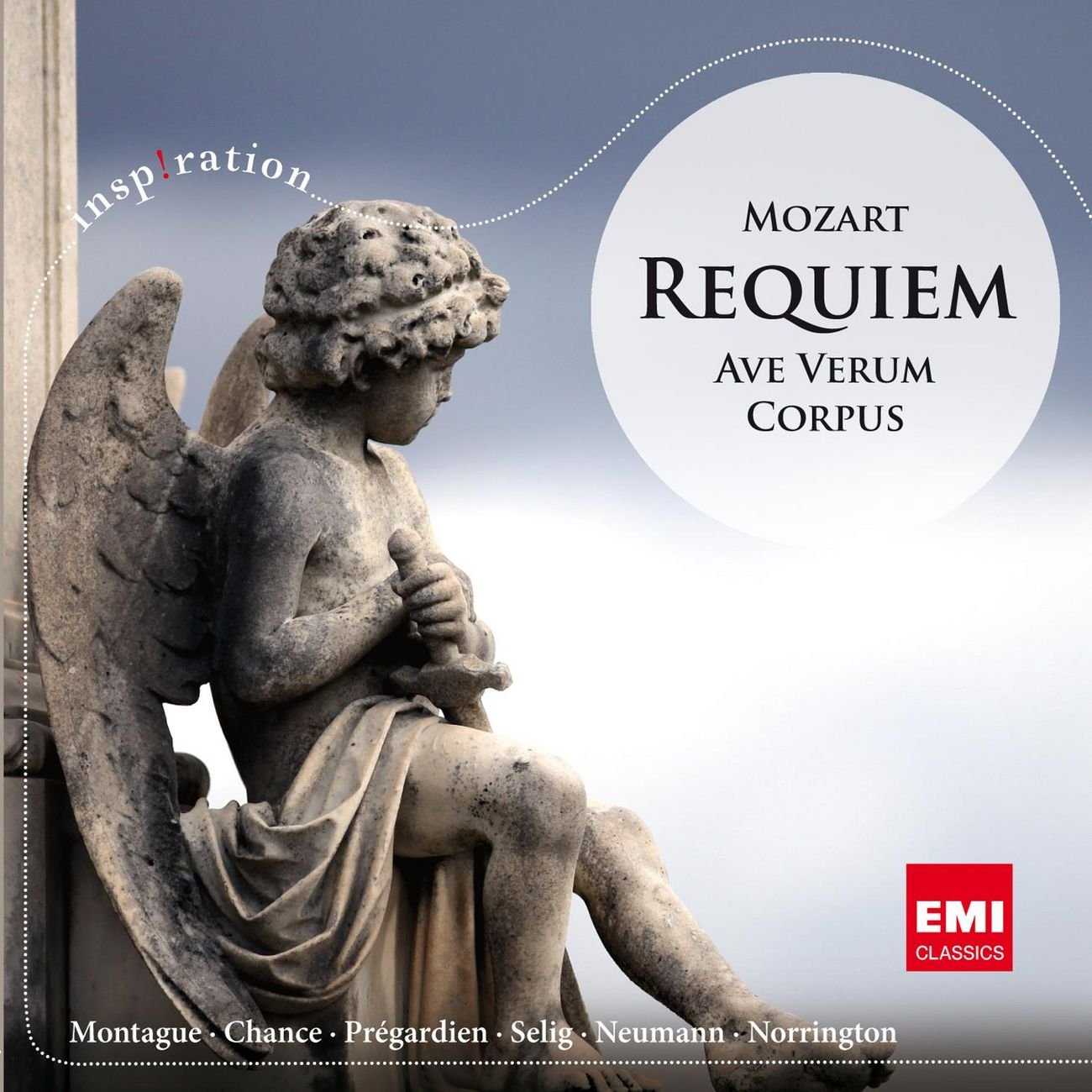 [Speaker Notes: Кнопка «Возврат» обеспечивает переход на слайд первого раунда.]
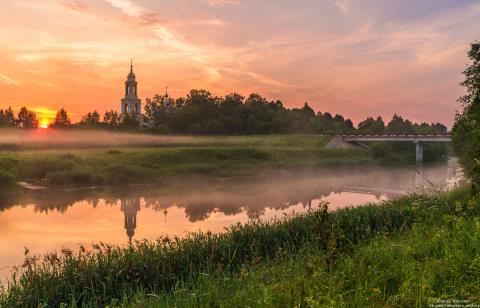 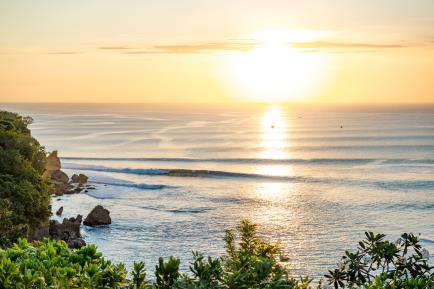 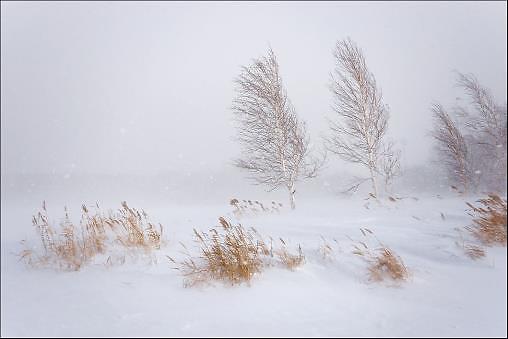 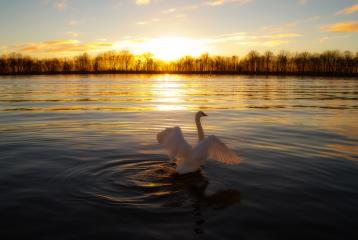 [Speaker Notes: Кнопка «Возврат» обеспечивает переход на слайд первого раунда.]
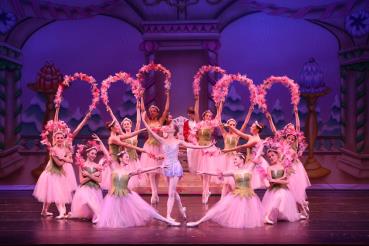 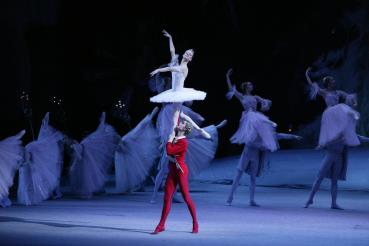 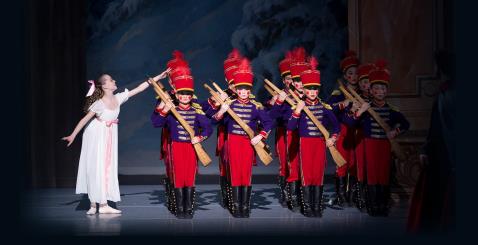 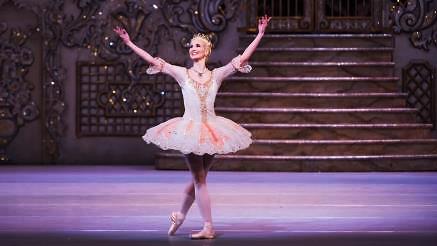 [Speaker Notes: Кнопка «Возврат» обеспечивает переход на слайд первого раунда.]
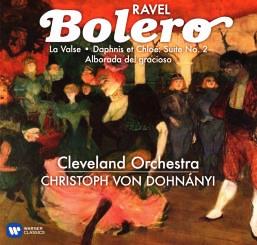 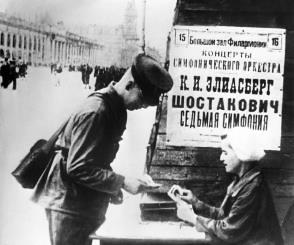 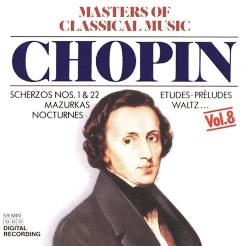 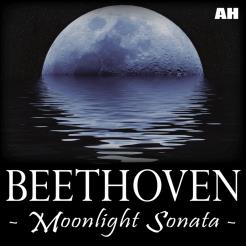 [Speaker Notes: Кнопка «Возврат» обеспечивает переход на слайд второго раунда.]
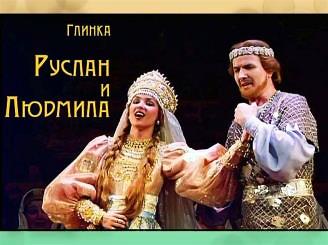 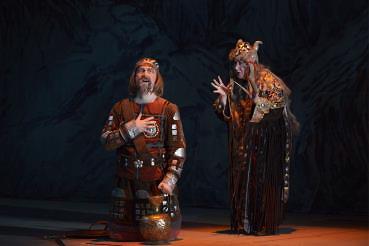 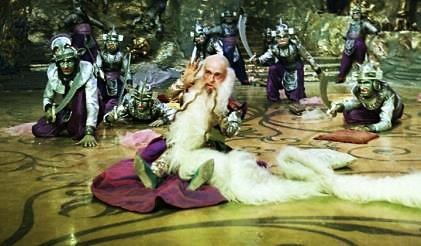 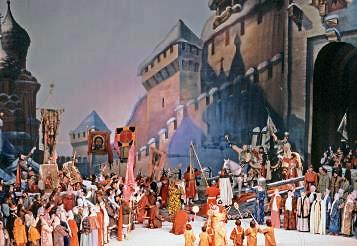 [Speaker Notes: Кнопка «Возврат» обеспечивает переход на слайд второго раунда.]
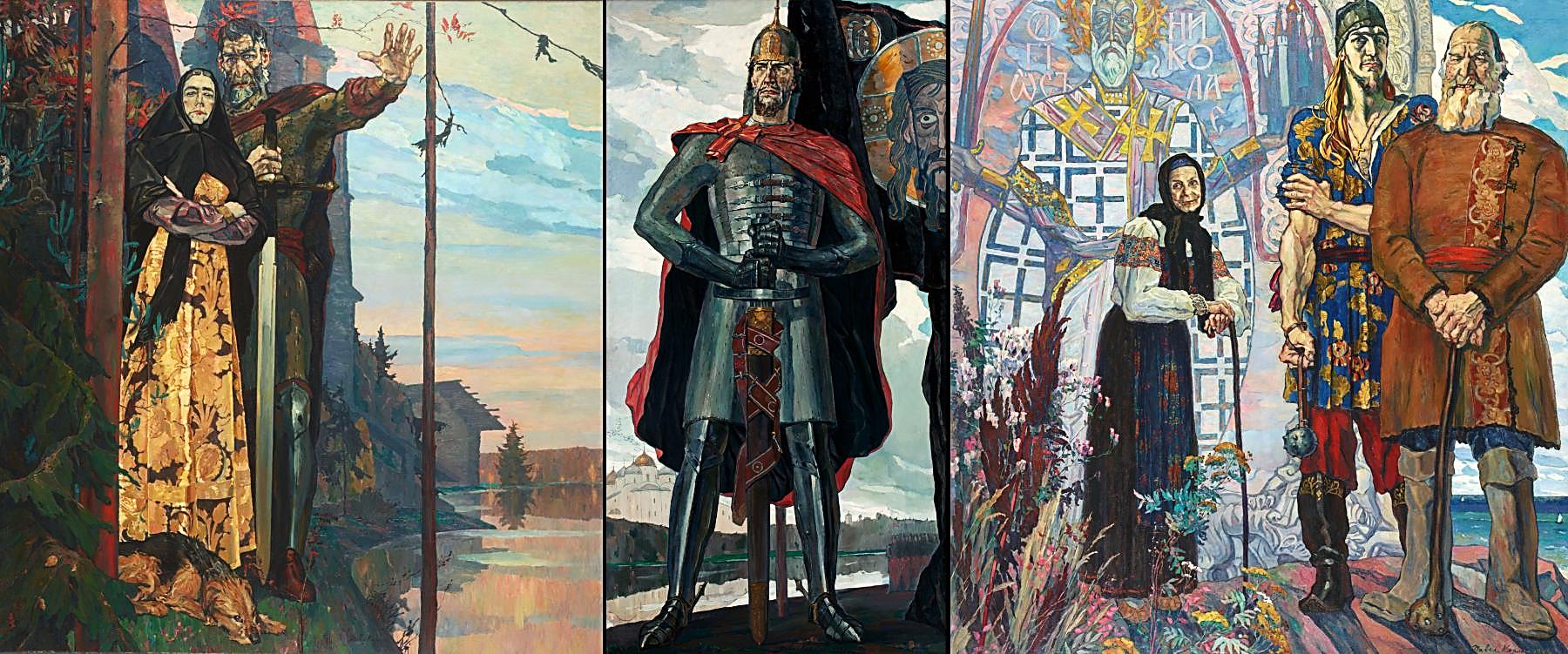 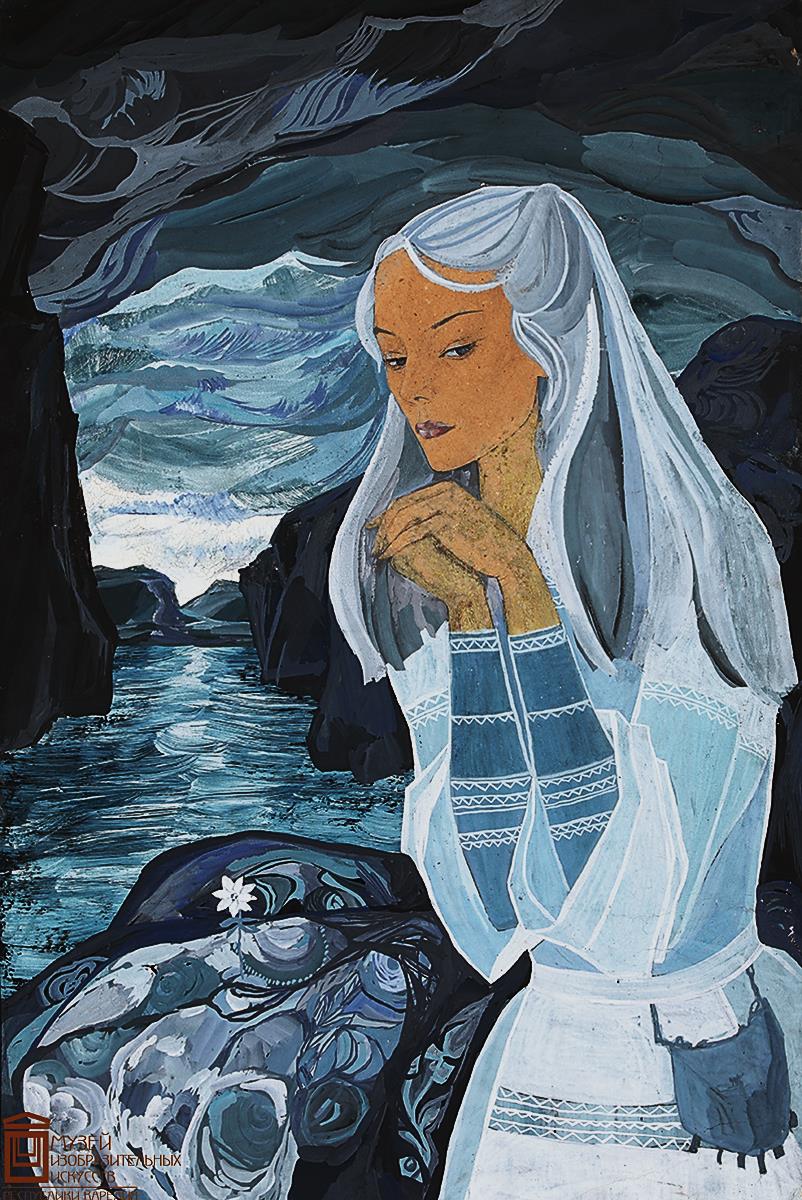 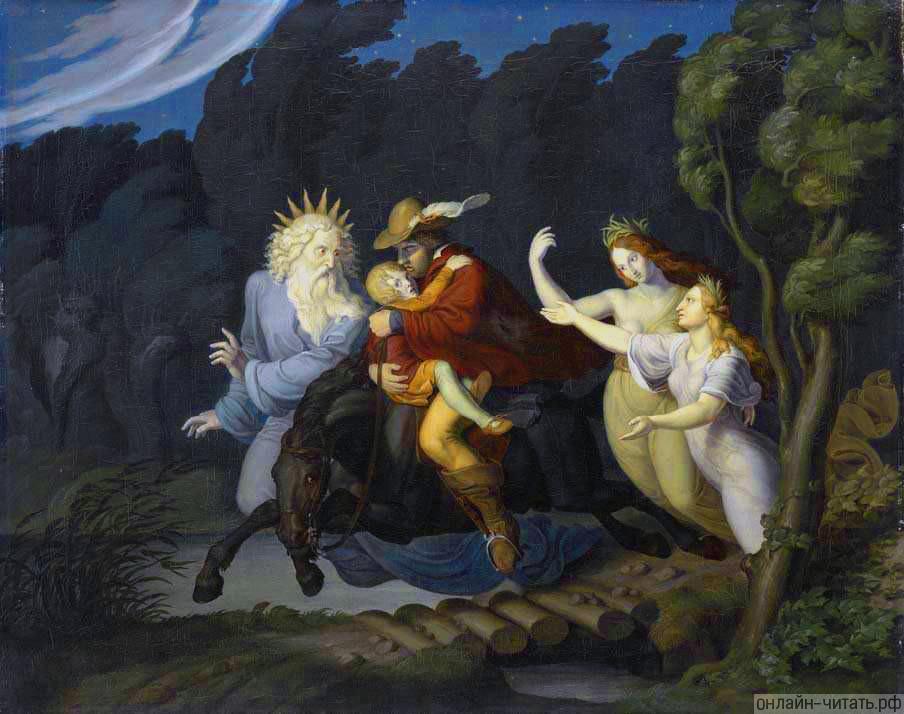 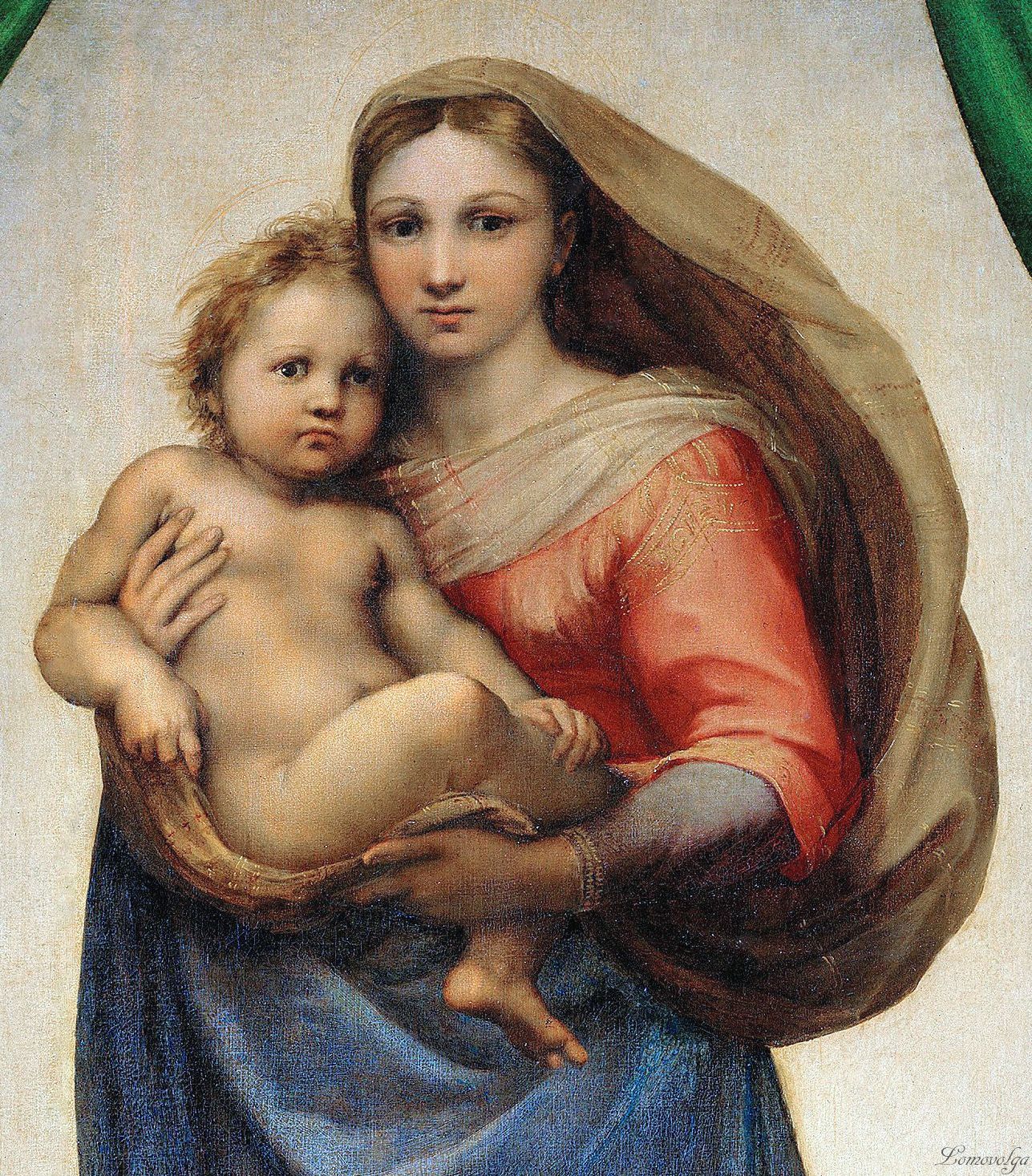 [Speaker Notes: Кнопка «Возврат» обеспечивает переход на слайд второго раунда.]
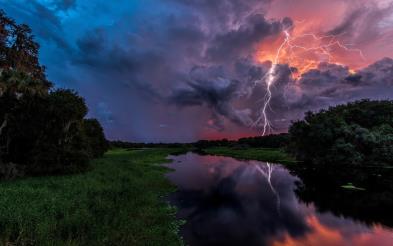 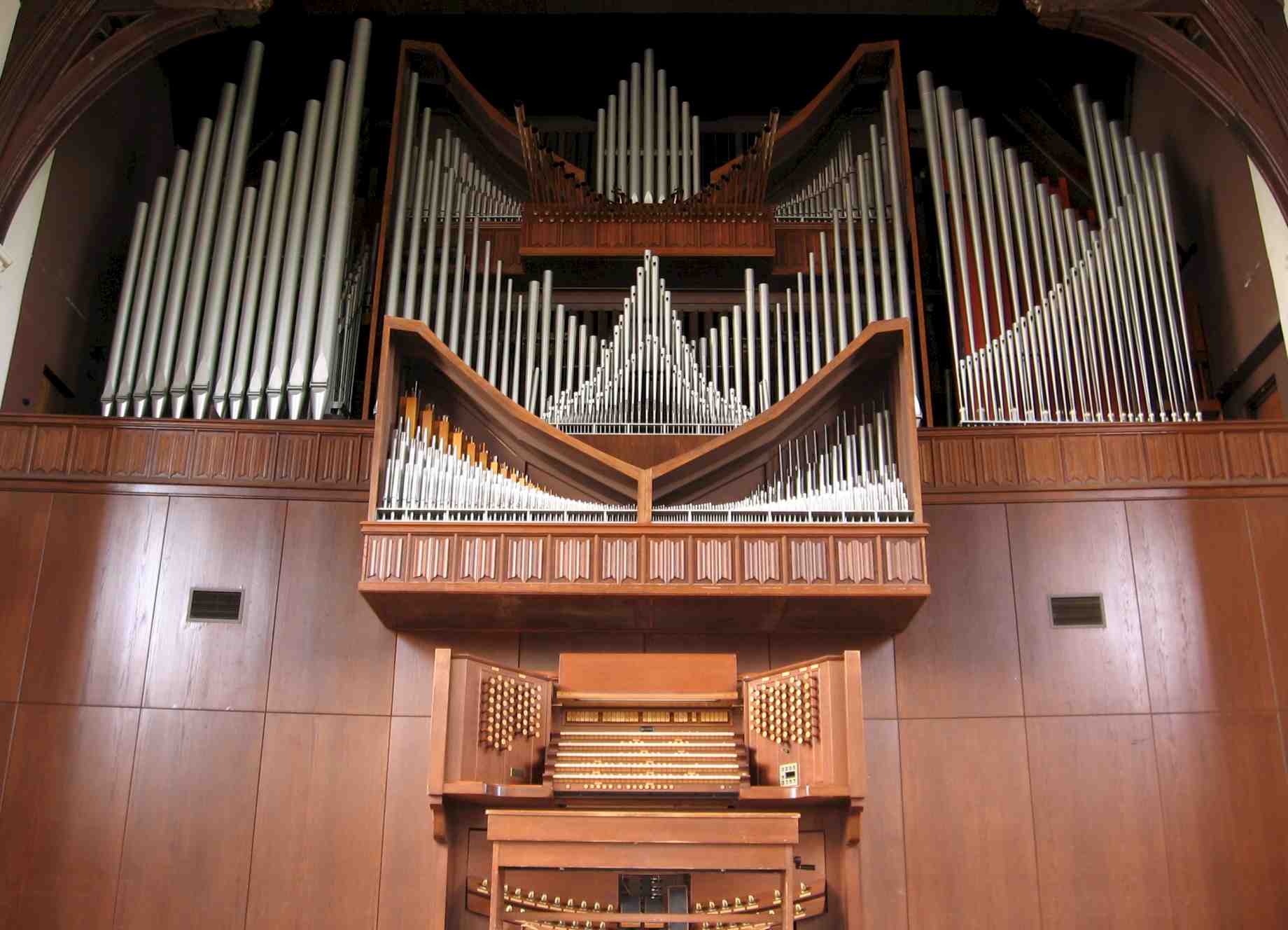 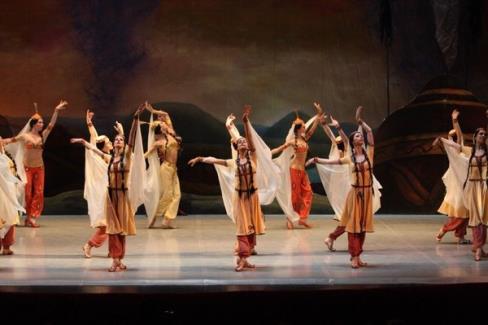 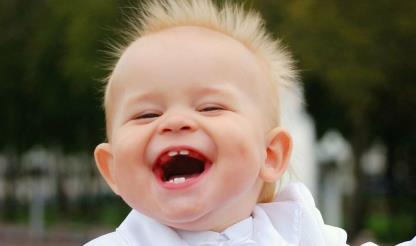 [Speaker Notes: Кнопка «Возврат» обеспечивает переход на слайд второго раунда.]